CEPC vertex detectortowards TDR
Zhijun Liang,
On behalf of CEPC vertex working group
Plan : geometry and layout optimzation
End of March: finalize 1st draft of  the detector geometry and mechnical design 
Physics Layout optimization (mainly focus on layout for endcap )
Feasibility study of 2 layout ( mechanics support, cooling, cable ….)
Vertex detector MOST2 prototype layout has been implement in CEPCSW
Try to perform further optimization with full simulation
Long barrel
Short barrel With endcap
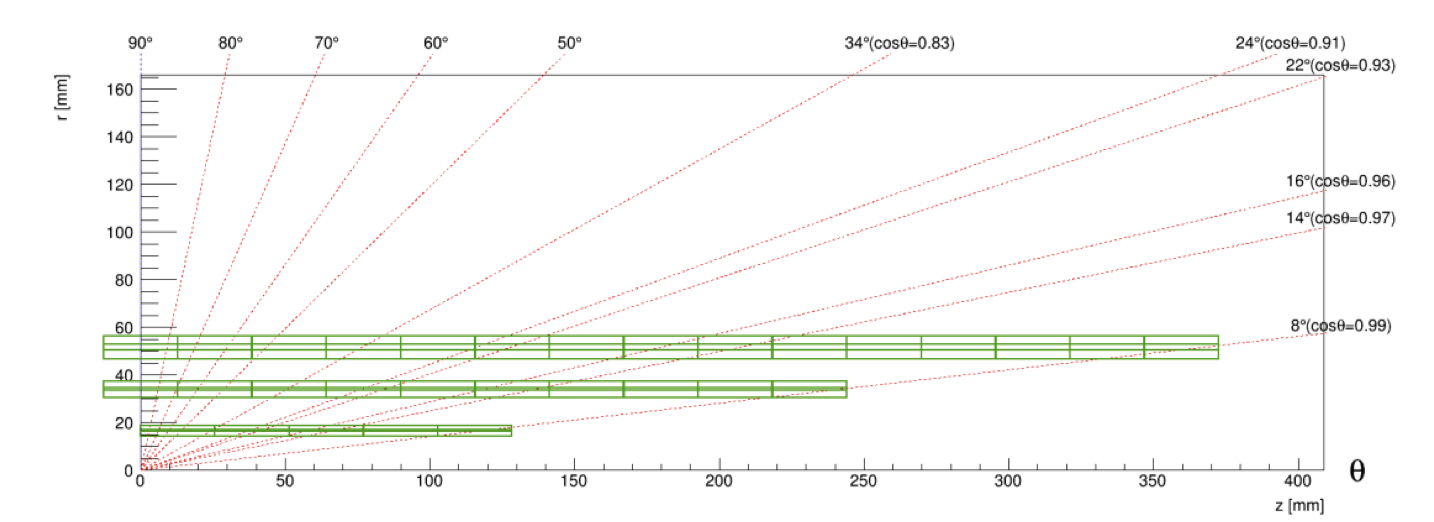 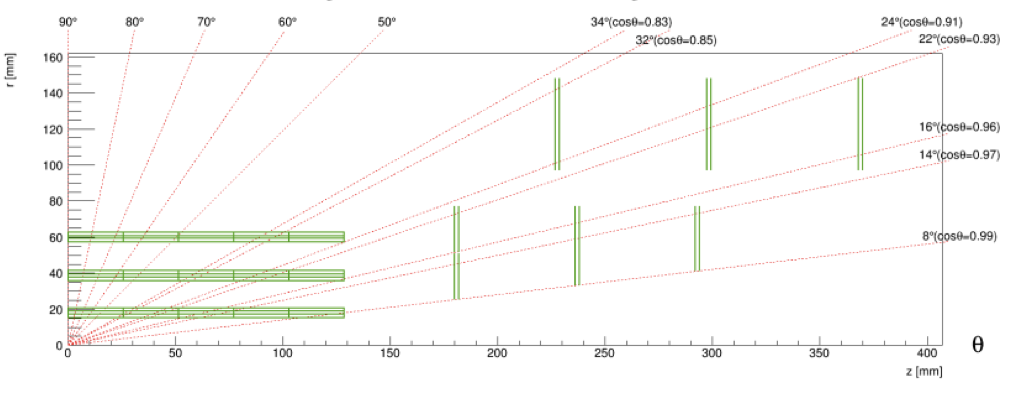 Layout optimization: CEPCSW full simulation
MOST2 prototype layout has been implemented in CEPCSW
Long barrel： can be optimized using CEPCSW 
Short barrel+ endcap: Need to implement Endcap disk geometry  into CEPCSW
Need to work with software group
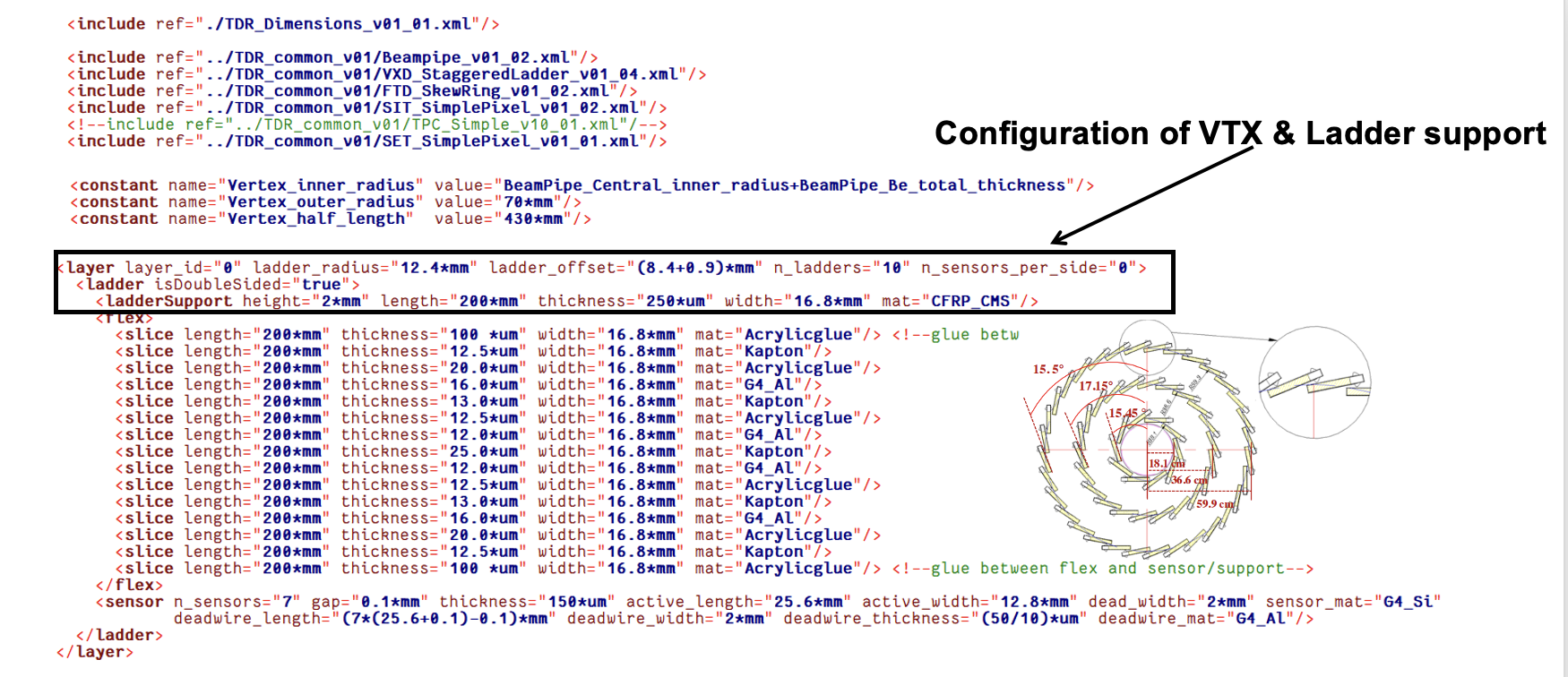 Feasibility study of long barrel (by Jinyu)
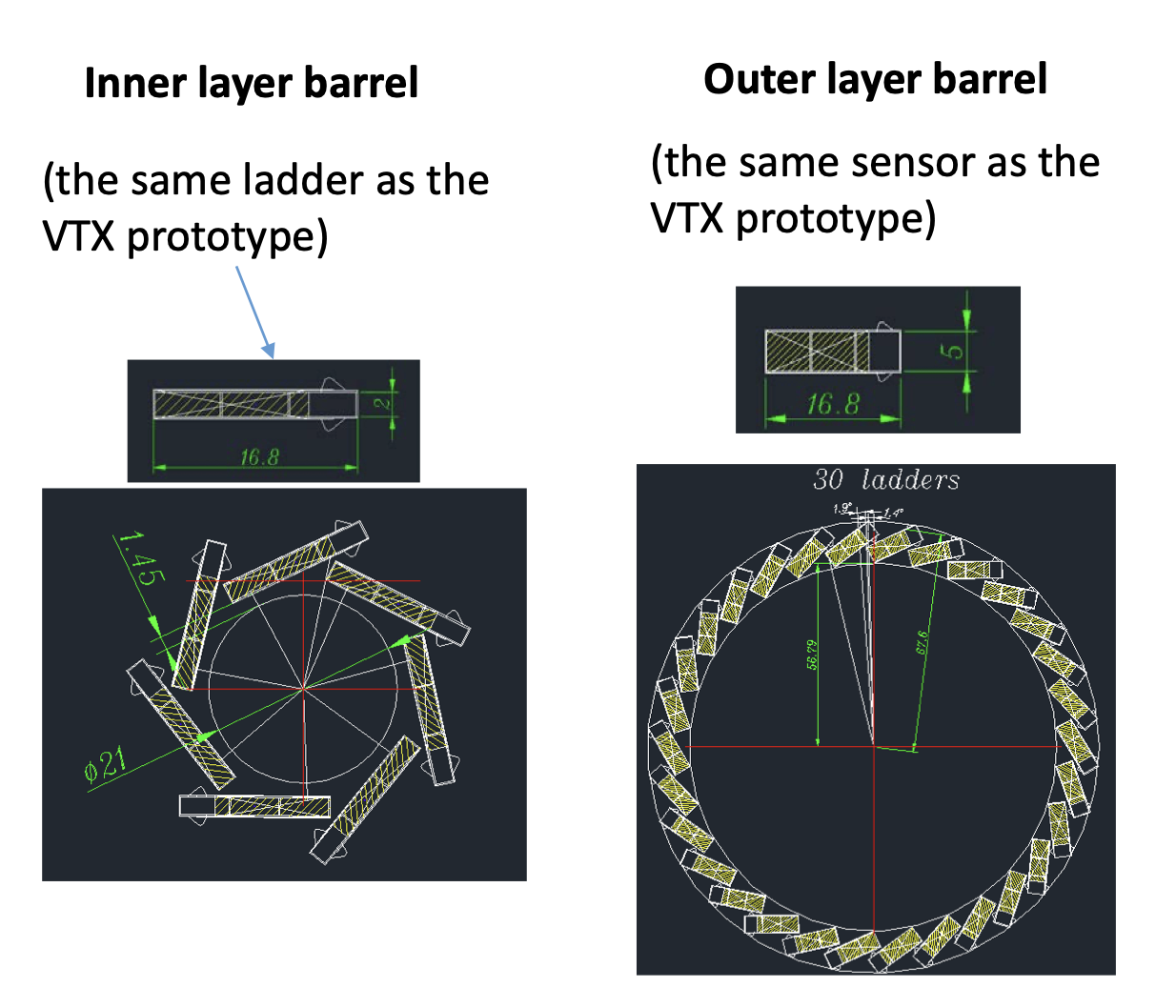 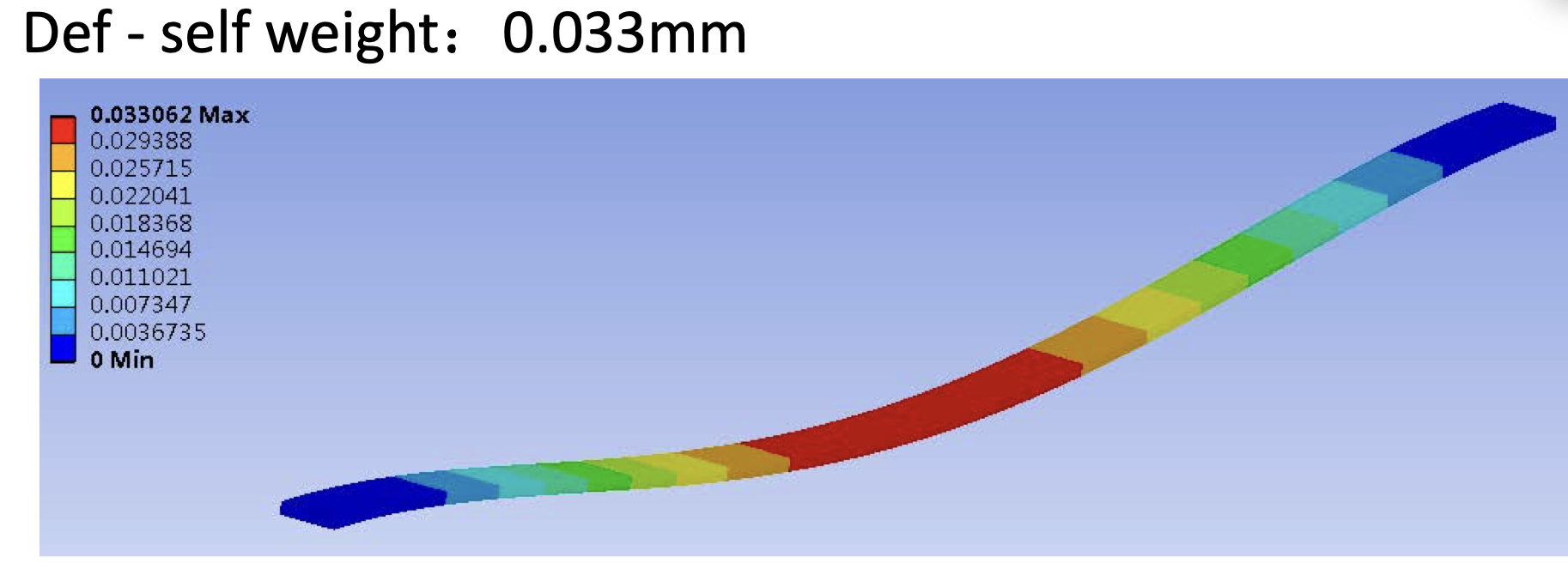 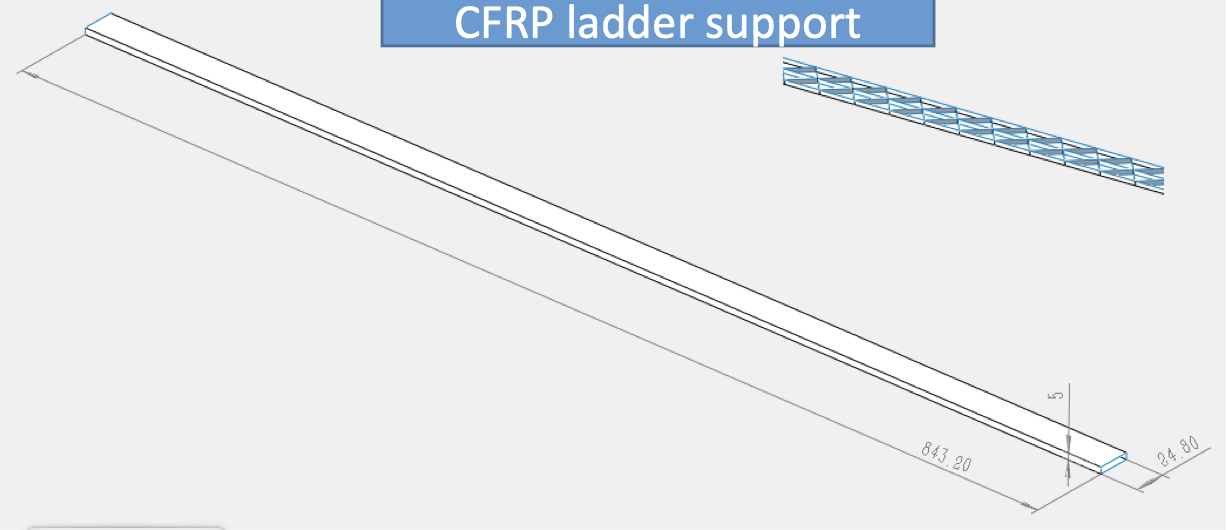 Plan: MDI background input
End of March: Plan to work with electronics group to finalize the readout design
Need final input from MDI group for background estimation 
Got 1st offical background input from MDI group last week
Request MDI group to provide the background distribution and raw data 
Get background hit density distribution in vertex detector in software
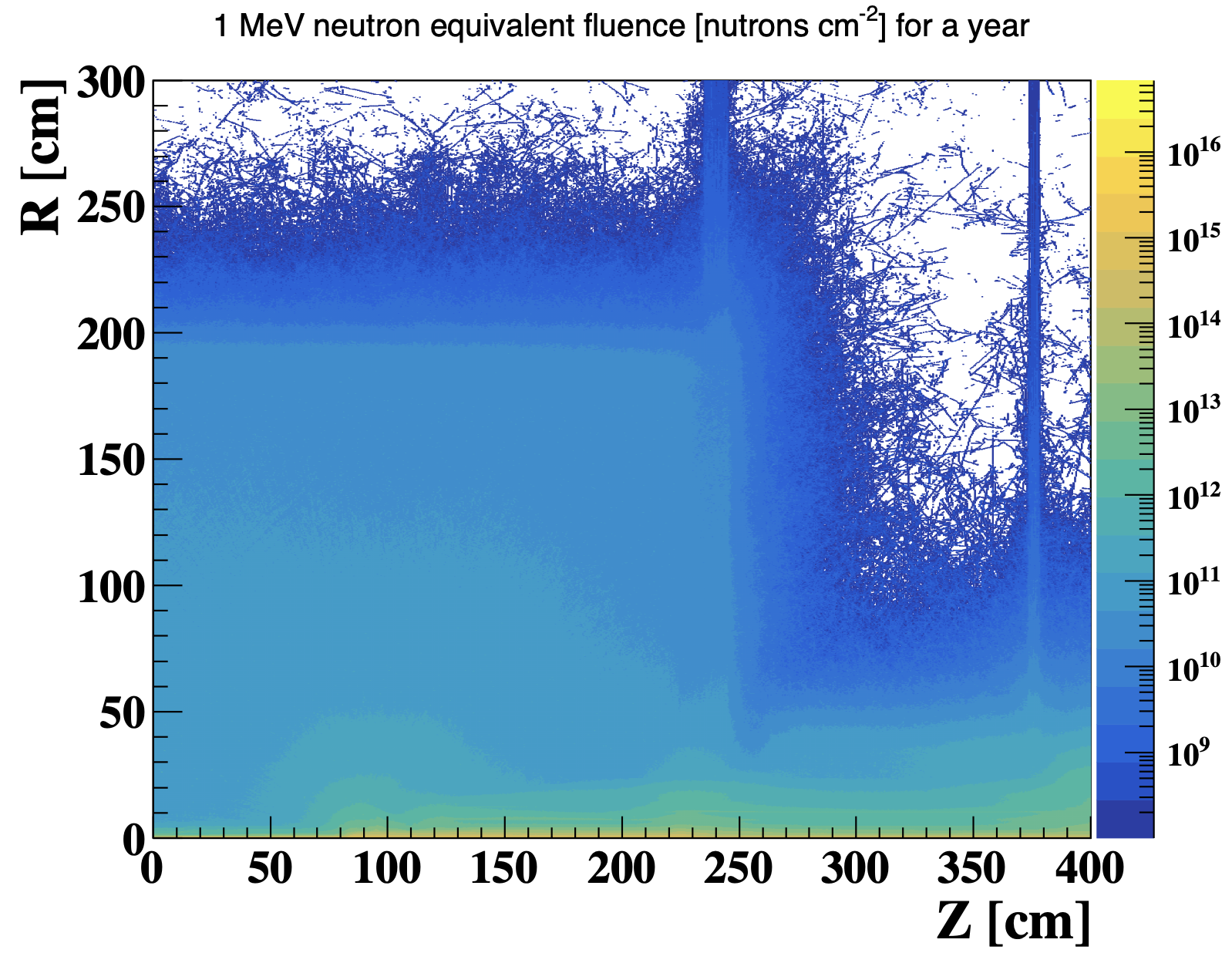 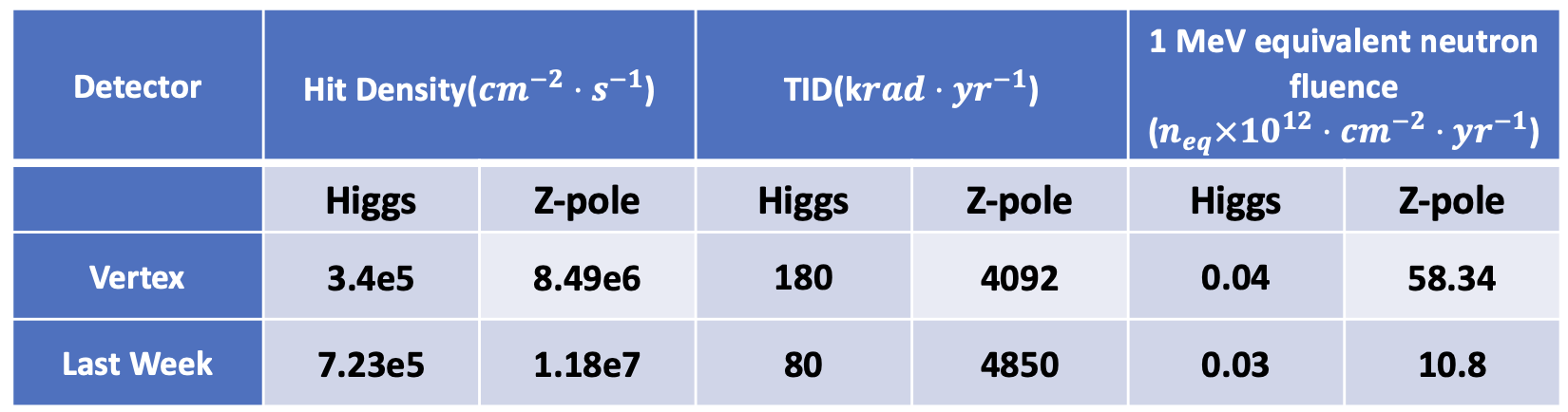 backup
Cable and cooling for vertex detector
Cable
Air Cooling
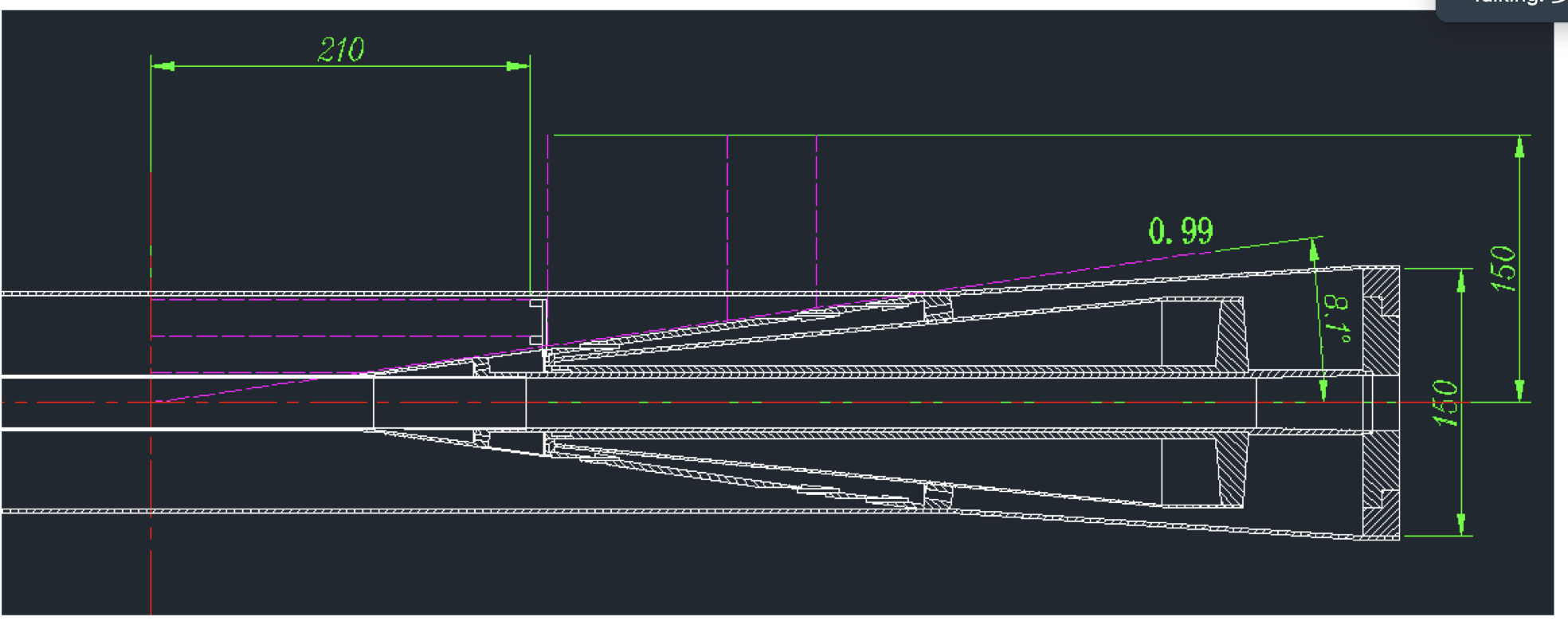 Weekly meeting
Group Meeting every Thursday afternoon (2nd  meeting last Thursday)
https://indico.ihep.ac.cn/event/21543/
From last meeting, Discussion about the choice of technology
Discussion with L3 Stitching (Mingyi) and SOI (Yunpeng)
Agree to focus CMOS pixel for reference TDR baseline
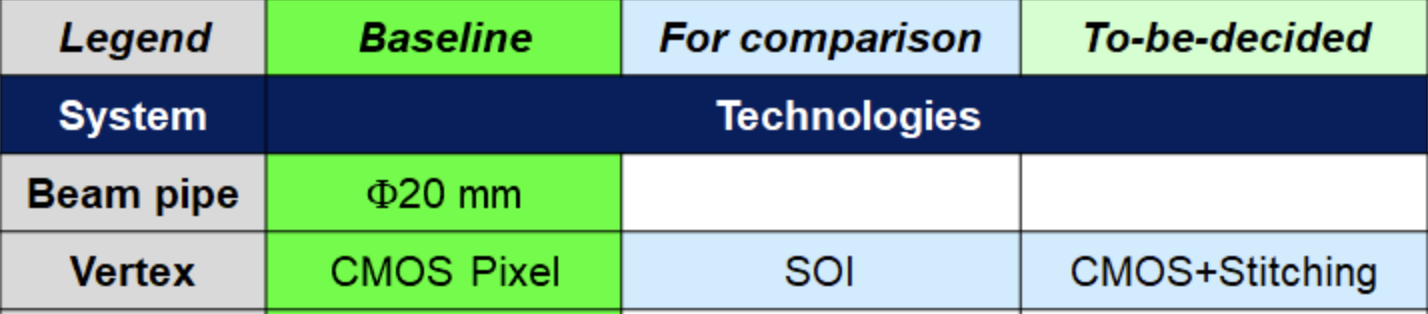 Key parameters
Single-point spatial resolution (now and in the next 5 years)
Time stamp precision requirement (to be discussed with Shengsun Sun)
Material budget
Cost estimation
Occupancy 
Max data rate that can be handled by this technology (now, and in the next 5 years)
Radiation hardness (now, and in the next 5 years)
Power dissipation (now, and in the next 5 years)
Expected Technology availability in the future
Technology Readiness